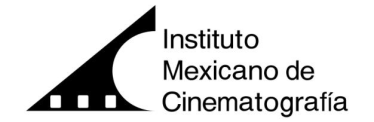 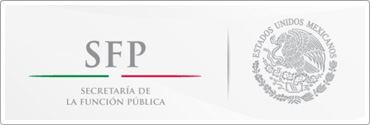 Buzón de Quejas 
y Denuncias
Órgano Interno de Control en el Instituto Mexicano de Cinematografía
 
División del Norte 2462, 5º piso, Colonia Portales, Delegación Benito Juárez, C.P. 03300
65520511 y 65520515 
contra@imcine.gob.mx